HALJALA GÜMNAASIUM1982 – 2017
Mis tingis otsuse sulgeda ?
Õpilaste arvu vähenemine. 
Liialt palju hoonete ülepinda. 
Ülalpidamine väga kulukas. 
Olemasoleva maja suur renoveerimismaht (rodoon).
Riigigümnaasiumi tulekul ei ole konkurentsis õpivahendite ja kvaliteediga.
Õpilaste arvu vähenemie. 2017/2018 oli 240 last 2019/2020 on 243 last
Prognoos 2014 laste arvust koolis
257
254
240
243
Põhikooli lõpetajatest jäi gümnaasiumi.2018/2019 lõpetas kooli 22 last
Tööjõukulude katmisest
2014 eraldati põhikooli õpetajatele 11,75 % enam tööjõukulude katmiseks
Gümnaasimui õpetajate eraldati  18,53 % vähem. 

2014 gümnaasiumi õpetajate tööjõukuludeks 47 628 €
Tegelik vajadues oli 76 205 €, vahe 28 577
Liiga suur majaühele õpilasele ca 24 m² pinda.
Olemasolev koolihoone 4663 m².
Võimla 1492,7 m².
Lisaks ruumid tööõpetusmaja 656 m².

Uues kavandatavas hoones ca 3100 m².
Ühele õpilasele ca 10 m².
Majanduskulud 2018 ja 2019 ca 140 00 € per. aasta
Kavandatava uue hoone kulud väheneks ca 75 %.
Olemasoleva renoveerimisel väheneks ca 46 %.
Näide: Lasteaia baasil. Peale remonti küte  64 / 32 tuhat aastas.
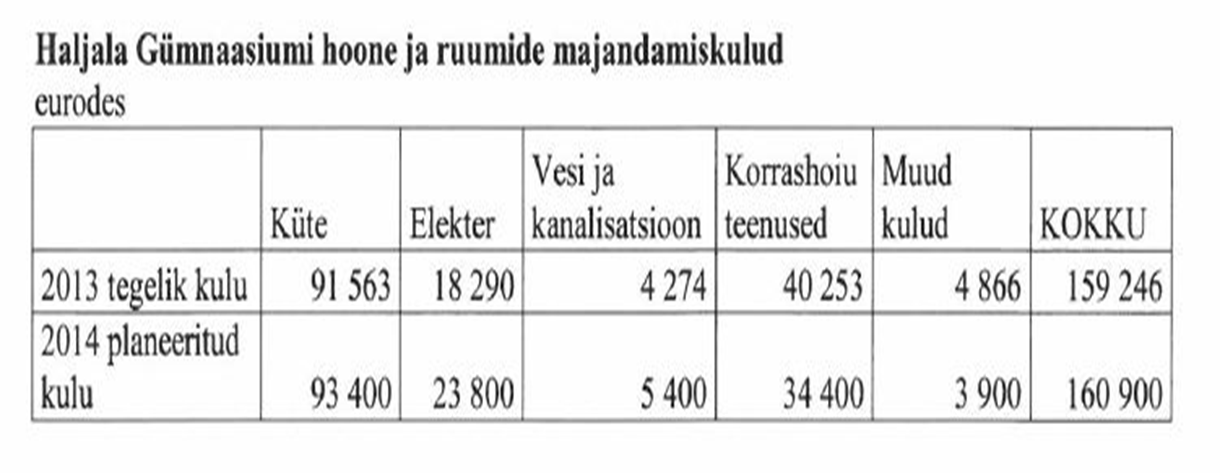 Volikogu otsus 20 jaanuar 2015
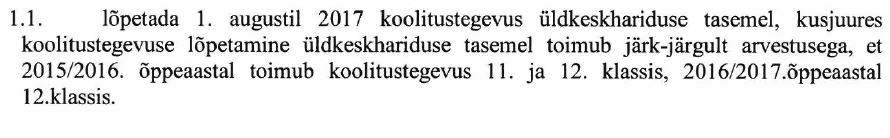